RefreshAssessors
CUPT-QMS Guidelines
[Speaker Notes: Line spacing + Page numbers]
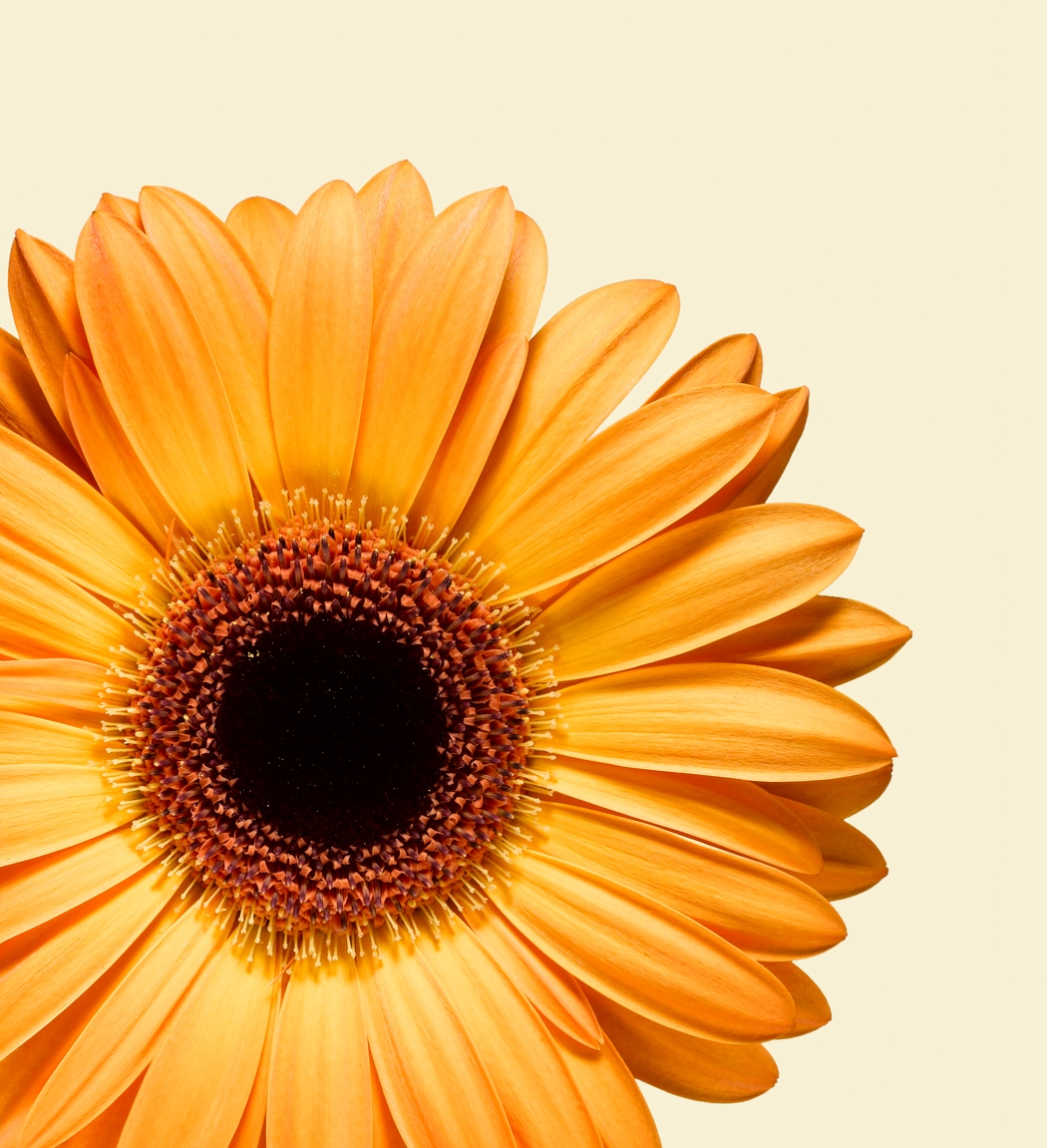 Objective
เข้าใจสาระสำคัญตามเจตนารมณ์ของเกณฑ์ CUPT-QMS Guidelines สามารถให้ข้อมูลป้อนกลับ ตัดสินผลการประเมิน และให้ข้อเสนอแนะที่เป็นประโยชน์แก่หน่วยงานที่รับการประเมินได้
ได้ทบทวนความรู้และพัฒนาศักยภาพผู้ประเมินฯ เพื่อปฏิบัติหน้าที่เป็นผู้ประเมินคุณภาพการศึกษาภายในระดับคณะ/สถาบัน ตามแนวทางการประเมินของเกณฑ์ CUPT-QMS Guidelines ได้อย่างมีประสิทธิภาพ
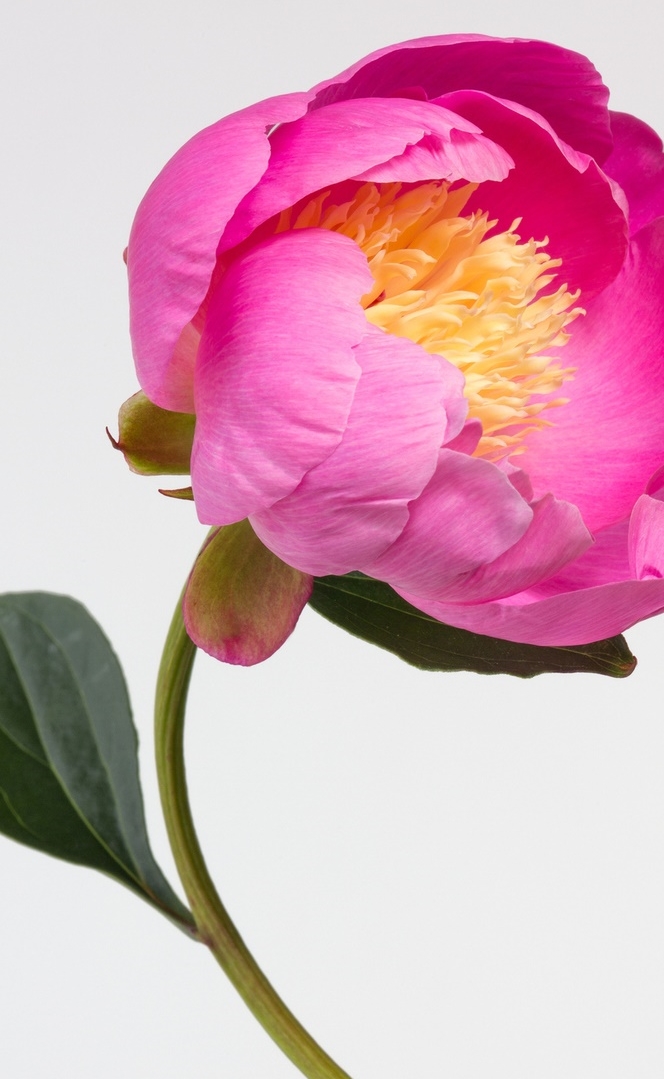 Agenda
โครงร่างองค์กร (OP) 
ความเชื่อมโยงระหว่าง CUPT-QMS Criteria กับโครงร่างองค์กร (OP)
Review : CUPT-QMS Criteria
 - - อภิปรายและร่วมแลกเปลี่ยน - -
Evaluation
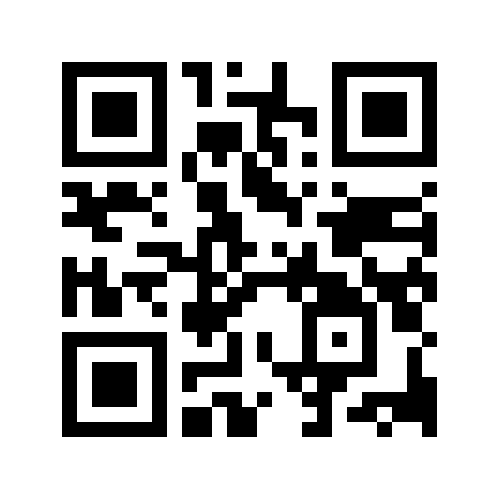 https://maejo.link?L=Eva_reASSR
www.oqes.mju.ac.th
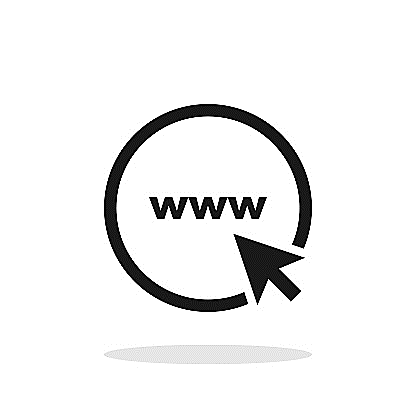 || Contract Us ||
0 5387 3310 – 3 (QA-3312)
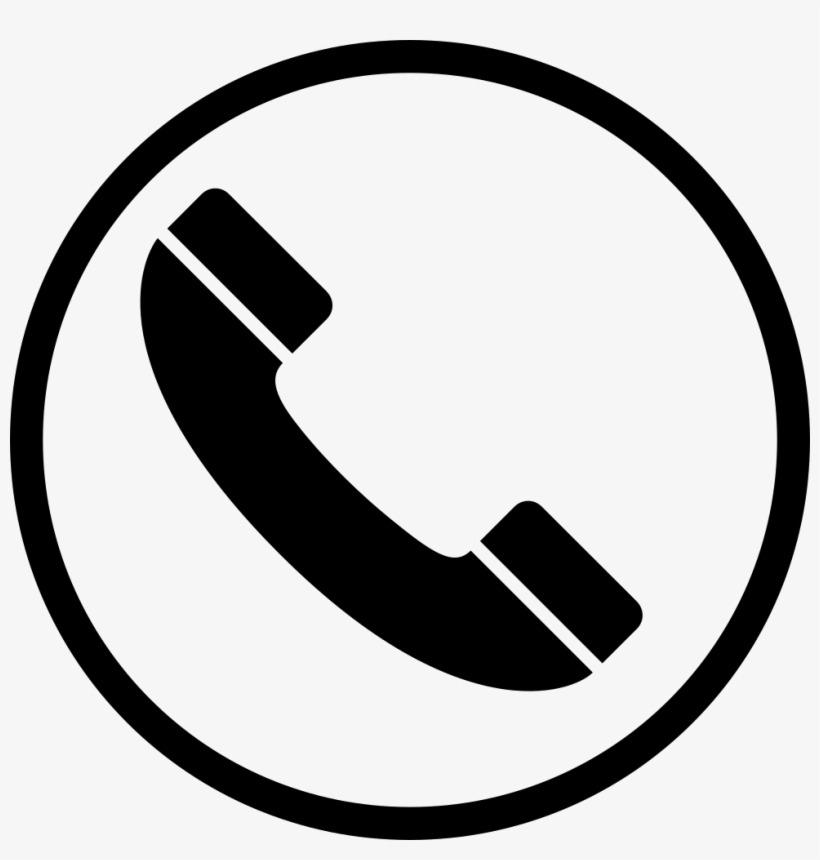 oqes.mju@gmail.com
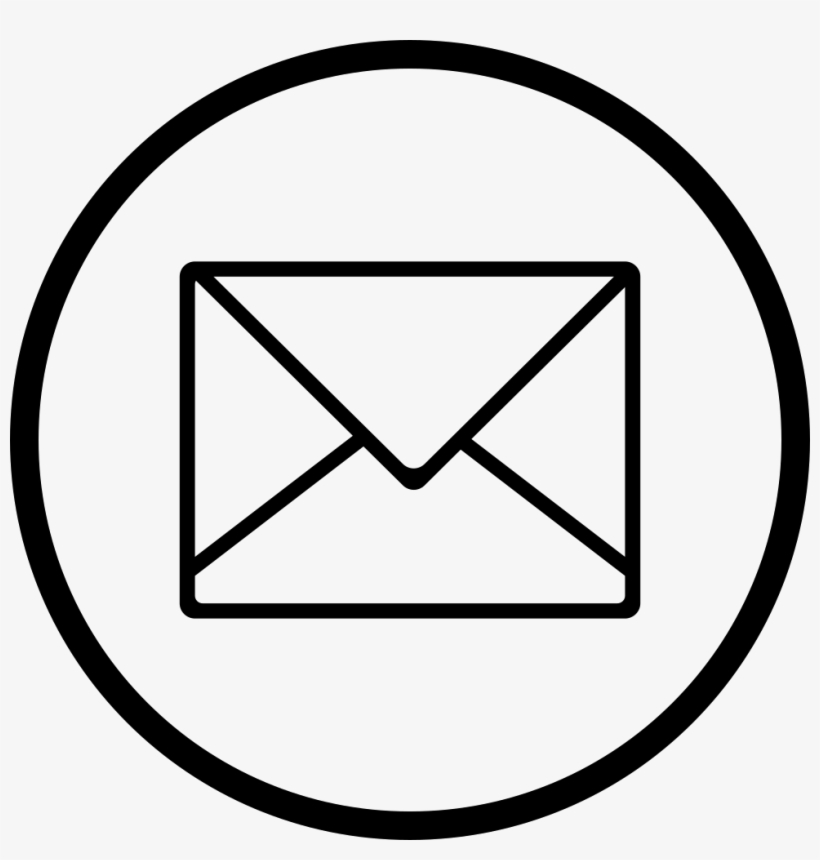 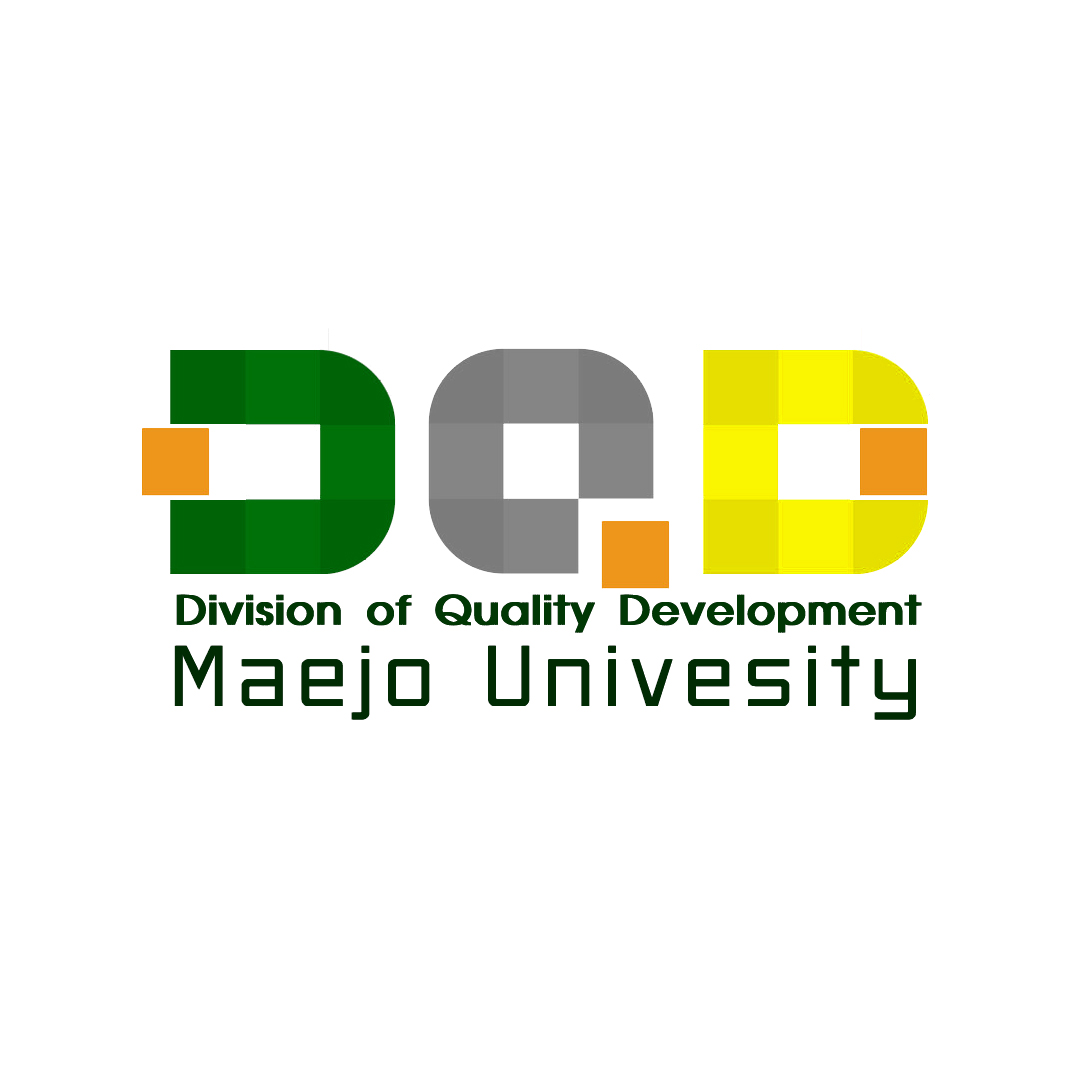 กองพัฒนาคุณภาพ : MJU
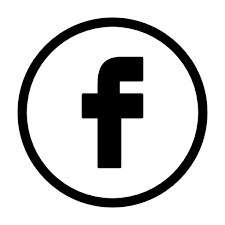